Intermediate Lab PHYS 3870
CONVEYING INFORMATION

Gathering Information

References:  PHYS 3870 Web Site
	      USU Library
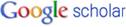 Access the USU Library Home Web Page
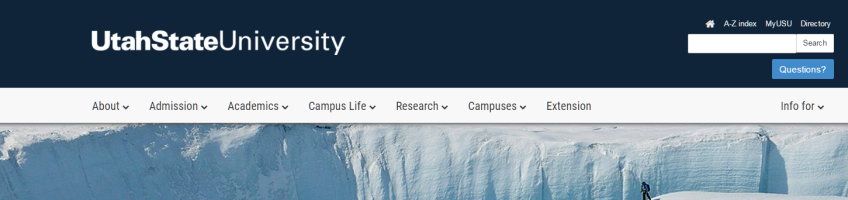 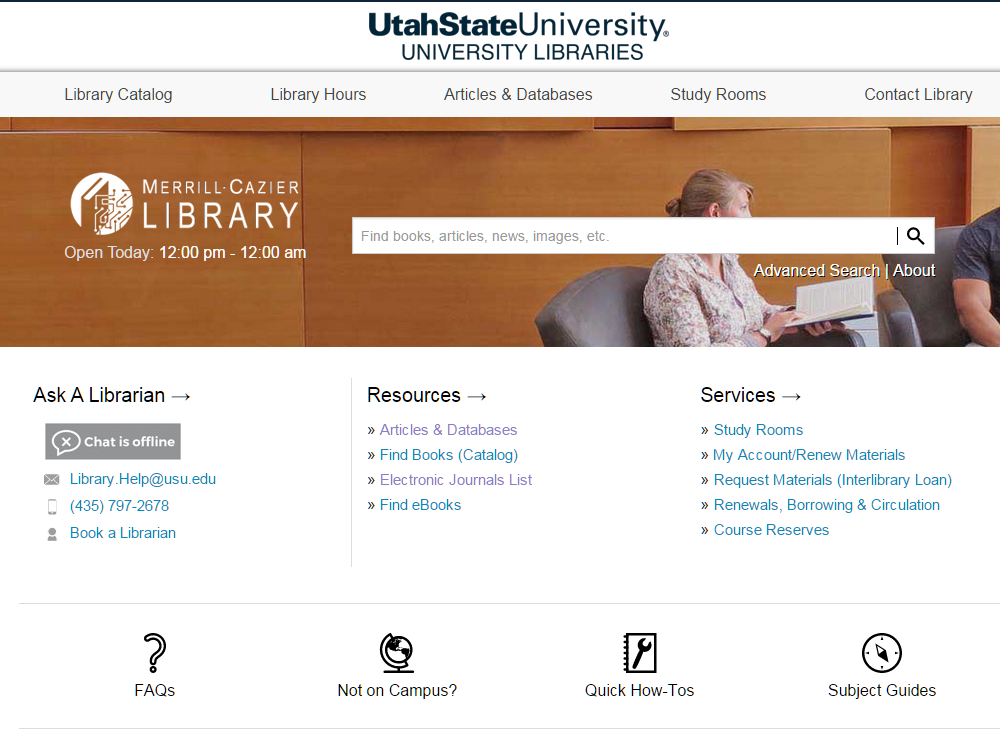 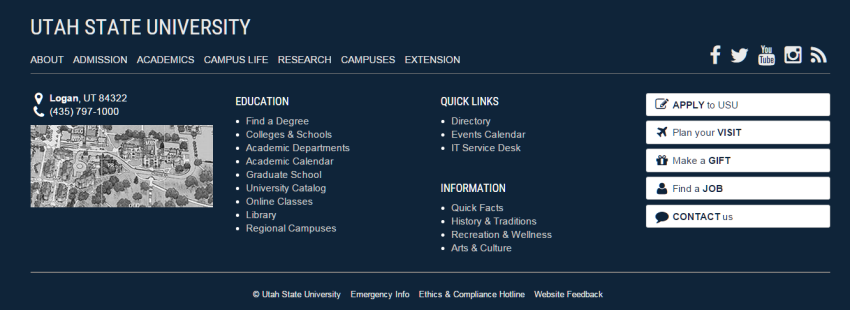 http://library2.usu.edu/howto/
Access the USU Library How-Tos
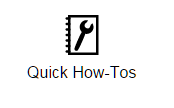 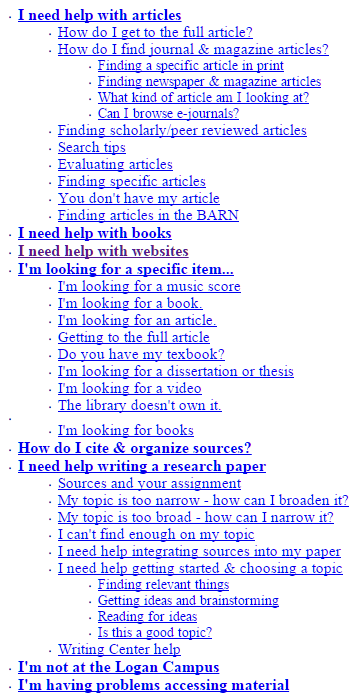 http://library2.usu.edu/howto/
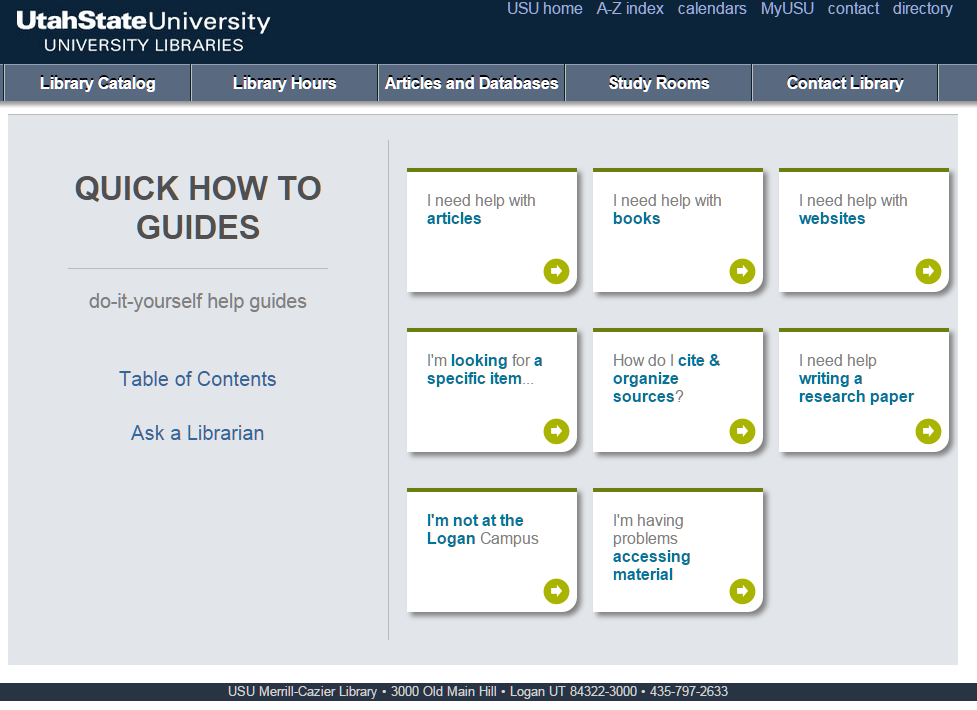 http://library2.usu.edu/howto/sitemap.php
Access the USU Library Home Web Page
http://libguides.usu.edu/content.php?pid=246165
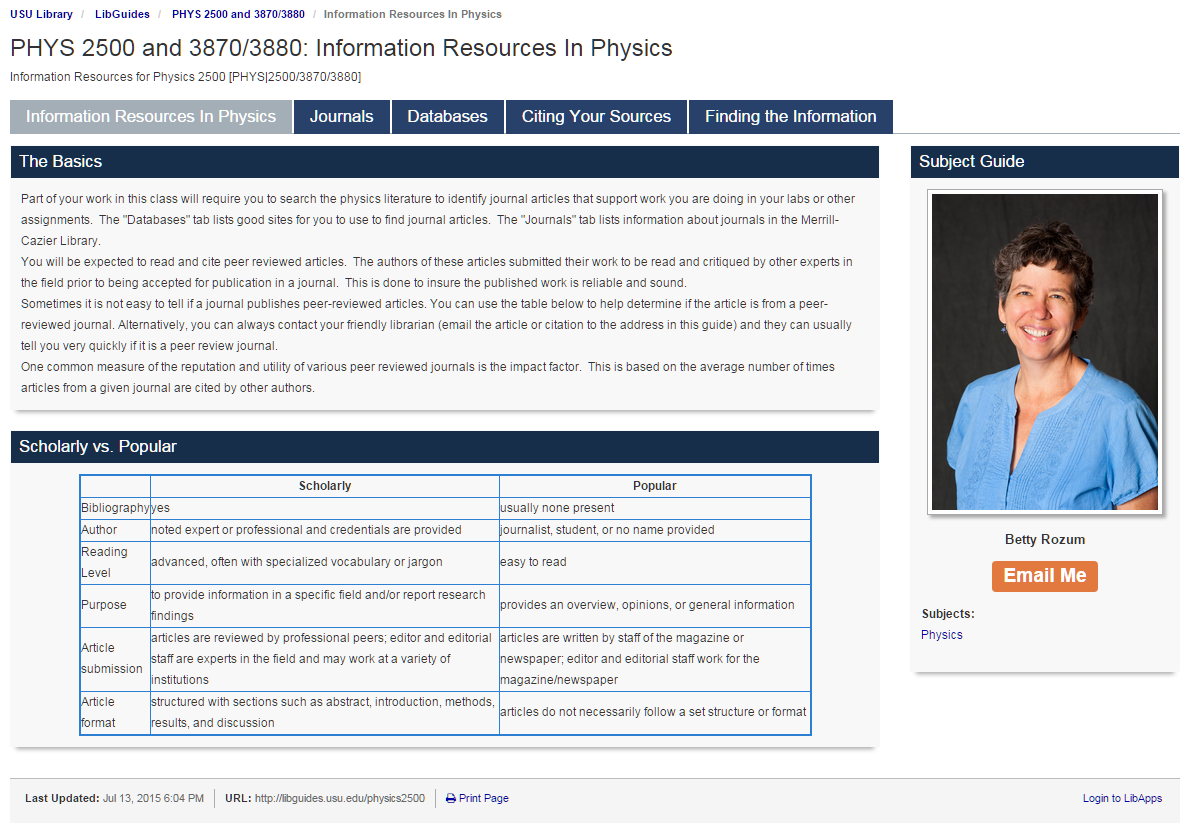 Setting Up Google Search at USU
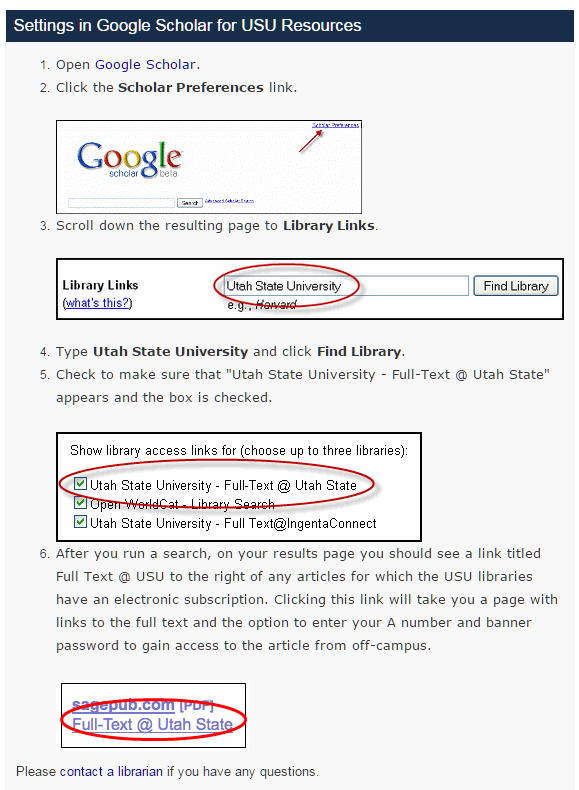 Good information on electronic journals, Endnote and Google Scholar
http://libguides.usu.edu/c.php?g=52461&p=338450
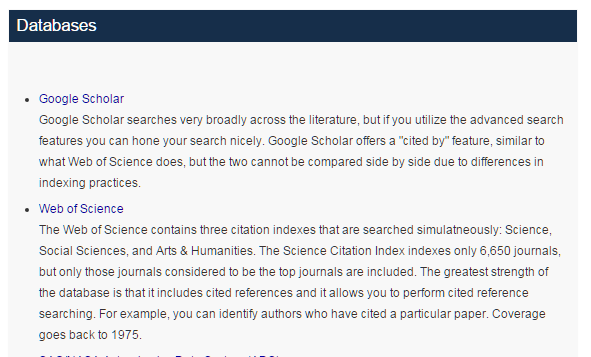 USU set up instructions:
http://libguides.usu.edu/c.php?g=52461&p=338450
Google Scholar Home Page:
http://scholar.google.com
Searching with Google Scholar
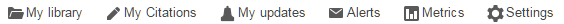 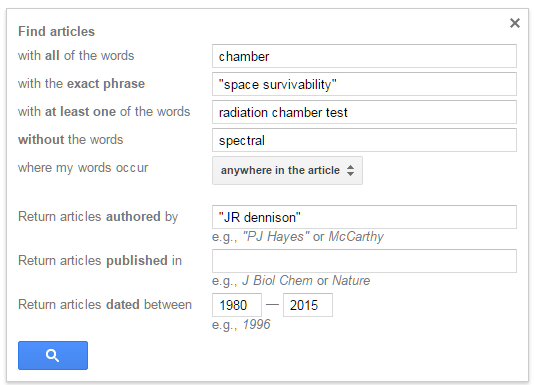 1
Google Scholar Home Page:
http://scholar.google.com
5
Search Criteria

Select words
Select authors
Select journal
Select date
Select fields
2
3
4
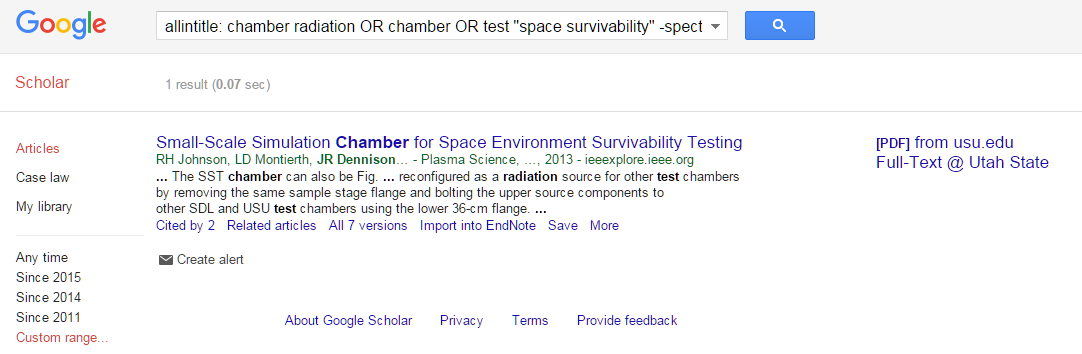 Articles from Google Scholar
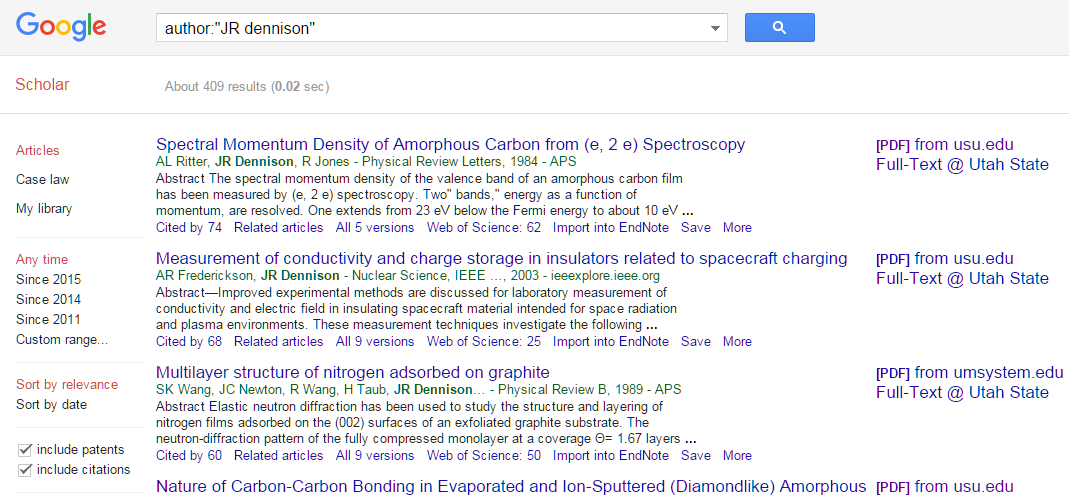 Cited by
Related articles
Import into Endnote
Get Text in PDF
Getting the Article
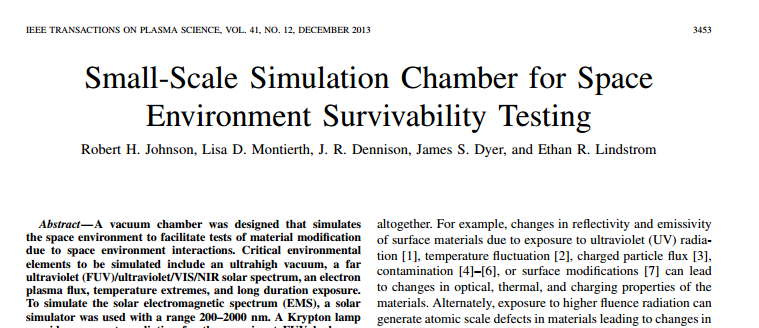 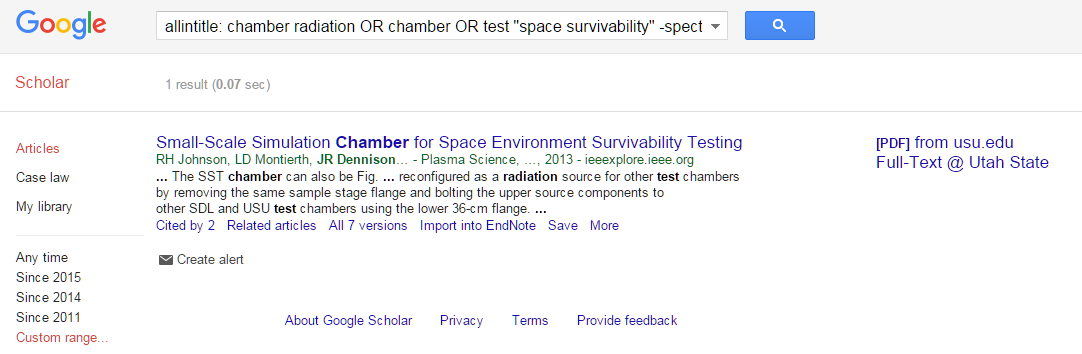 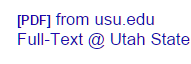 Access article
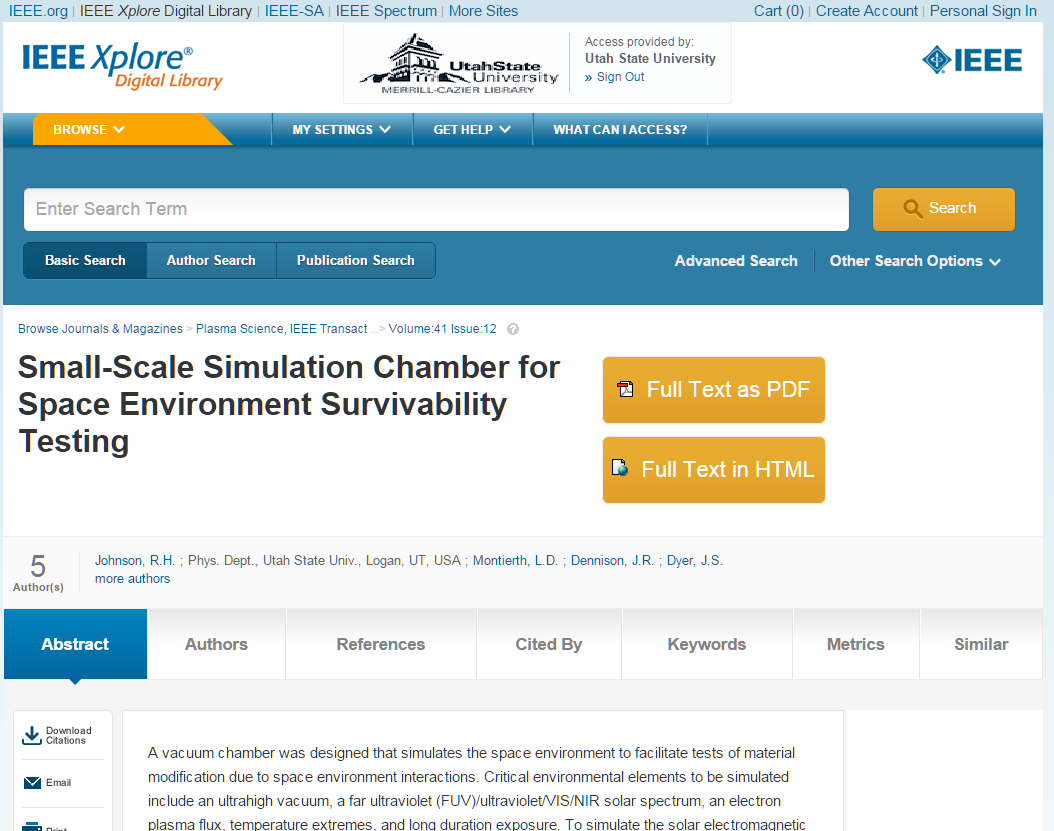 Access Journal
Article as PDF
Importing Articles from Google Scholar to EndNote Web
Set up Goggle Scholar to Work with EndNote Web.
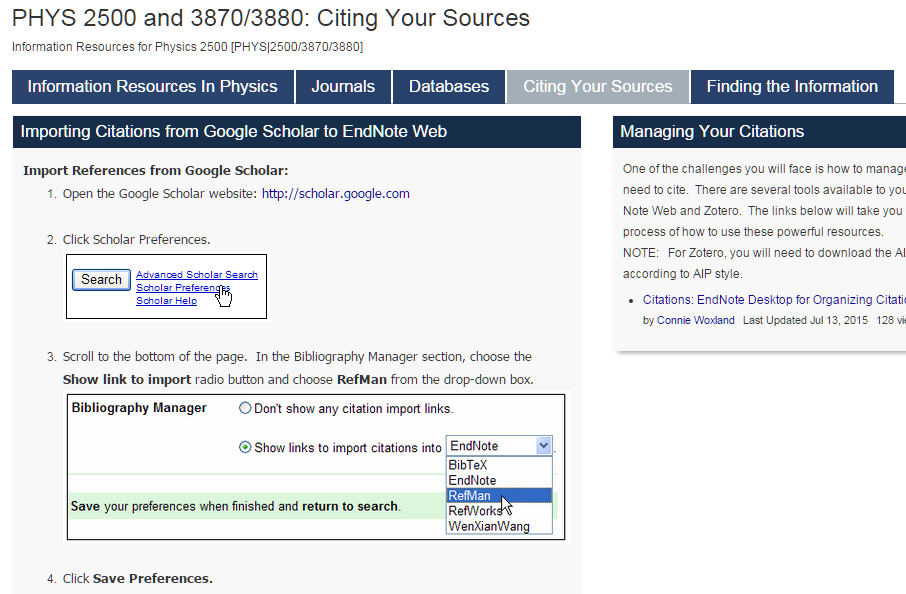 Import into Endnote
Import to RefMan
Importing Articles from Google Scholar to EndNote Basic
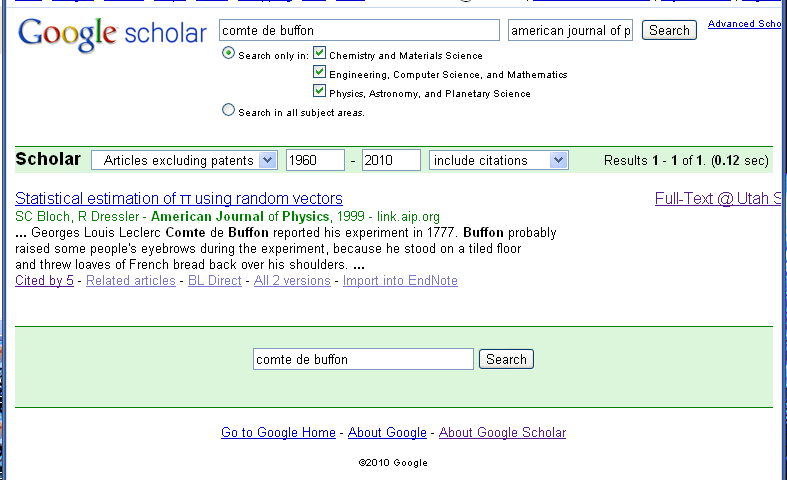 Import into Endnote
Import to RefMan
Importing Articles from Google Scholar to EndNote Web
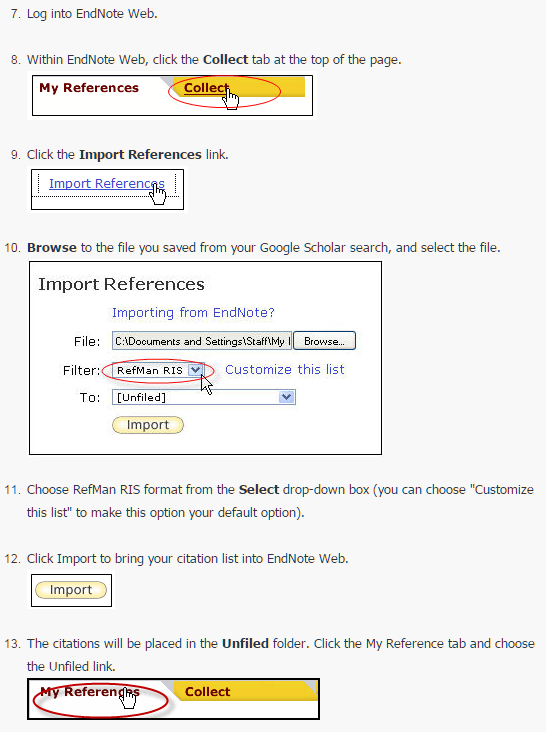 Saving into EndNoteWeb
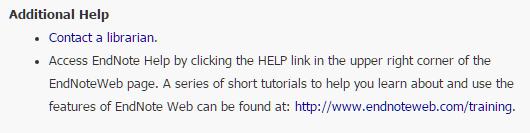 http://libguides.usu.edu/endnote
Importing Articles from Google Scholar to EndNote Web
Citations on EndNoteWeb
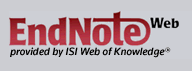 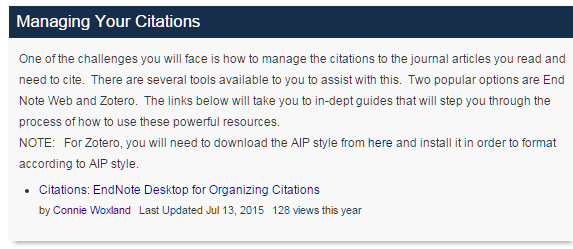 http://libguides.usu.edu/EndNoteBasic
http://libguides.usu.edu/endnote
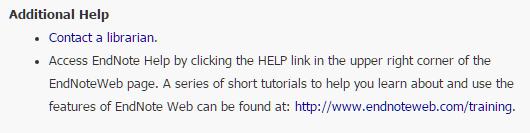 http://www.endnoteweb.com/training
Intermediate Lab PHYS 3870
An Exercise in Reference Management and Use

Use Google Scholar to find:
  A physics related article by an author with your last name
  An article in American Journal of Physics related to this topic
  An article from within the last 2 years related to this topic
  An article from before you were born related to this topic

Use Google Scholar and EndNote to: 
Use Google Scholar to save citations to these 4 articles in EndNote format
Write a sort paragraph about the physics topic.  
Use EndNote Cite-While-You-Write to provide citations for your paragraph.
Use EndNote to create a bibliography for your paragraph using the AIP Style
Intermediate Lab PHYS 3870
CONVEYING INFORMATION

Gathering Information

References:  
PHYS 3870 Web Site 
USU Library Class Web Site
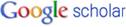 Access the USU Library Home Web Page
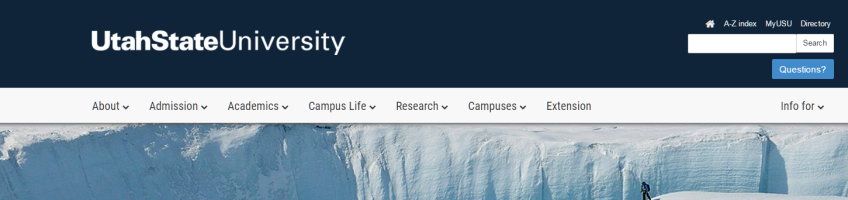 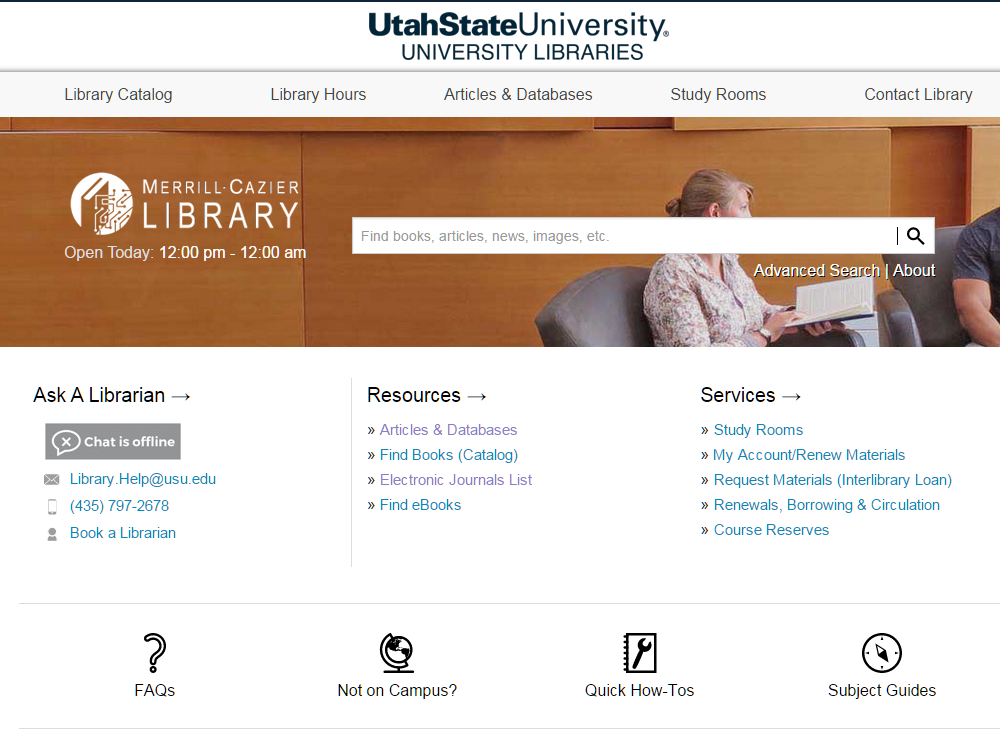 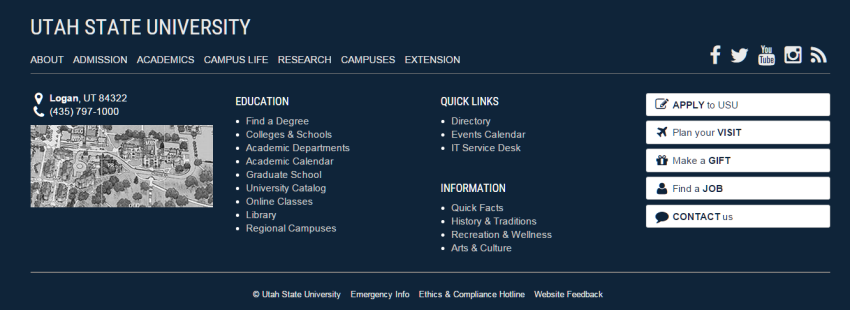 http://library2.usu.edu/howto/
Access the USU Library How-Tos
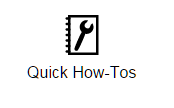 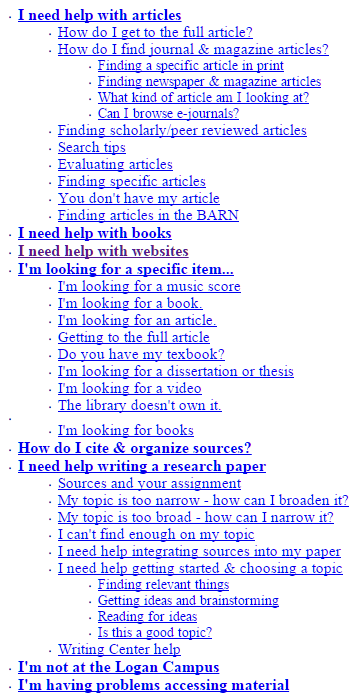 http://library2.usu.edu/howto/
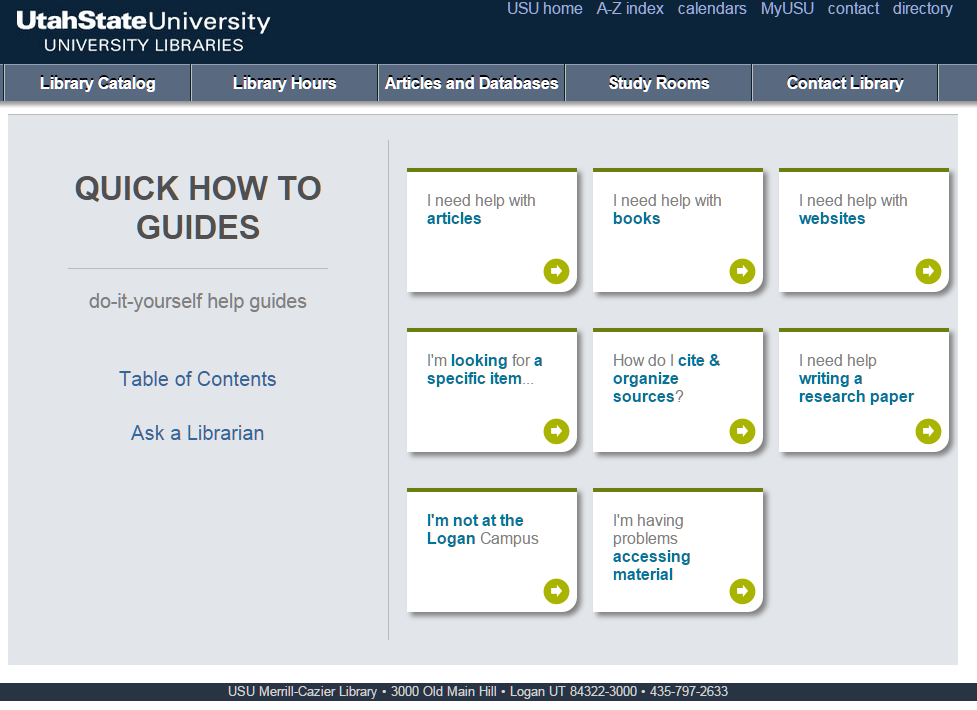 http://library2.usu.edu/howto/sitemap.php
Access the USU Library Home Web Page
This page provides an up to date link to the USU library resources tailored to these classes!
http://libguides.usu.edu/content.php?pid=246165
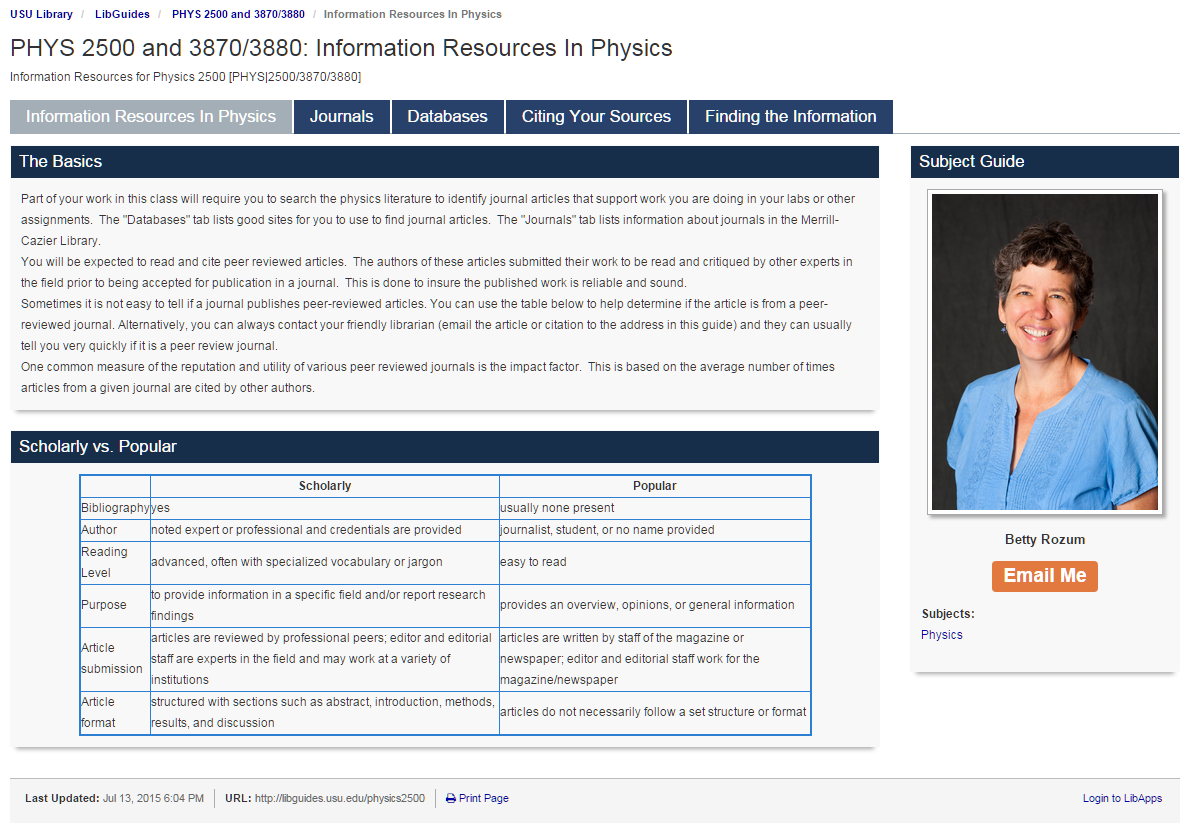 Setting Up Google Search at USU
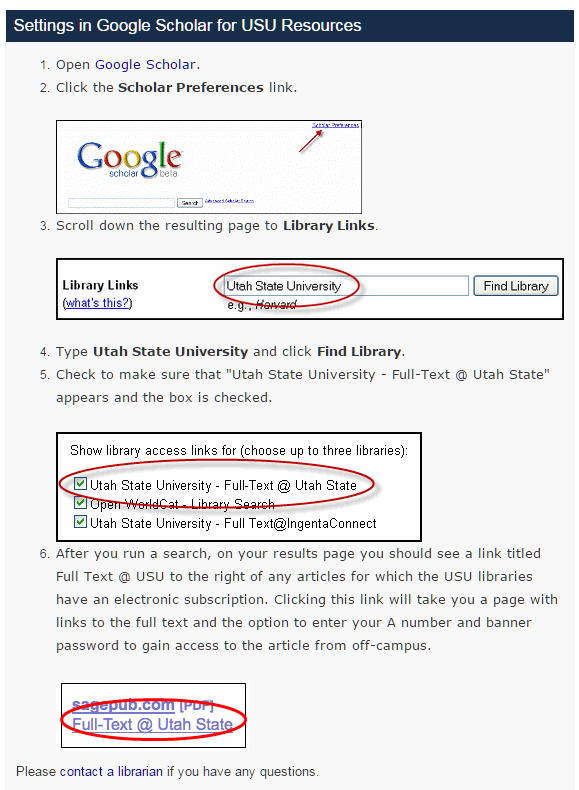 Good information on electronic journals, Endnote and Google Scholar
http://libguides.usu.edu/c.php?g=52461&p=338450
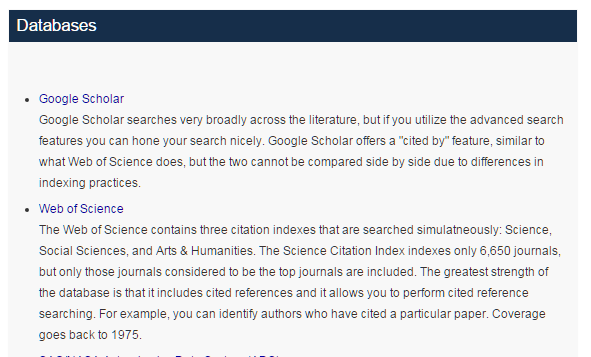 USU set up instructions:
http://libguides.usu.edu/c.php?g=52461&p=338450
Google Scholar Home Page:
http://scholar.google.com
Searching with Google Scholar
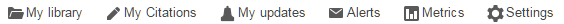 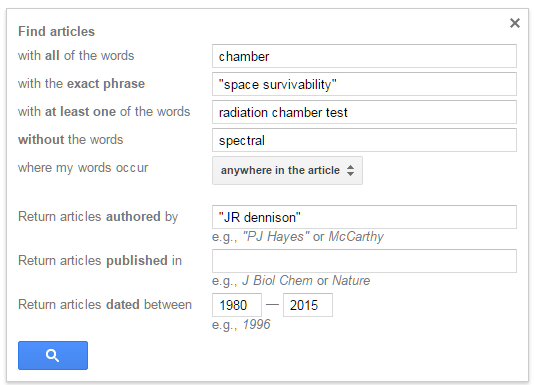 1
Google Scholar Home Page:
http://scholar.google.com
5
Search Criteria

Select words
Select authors
Select journal
Select date
Select fields
2
3
4
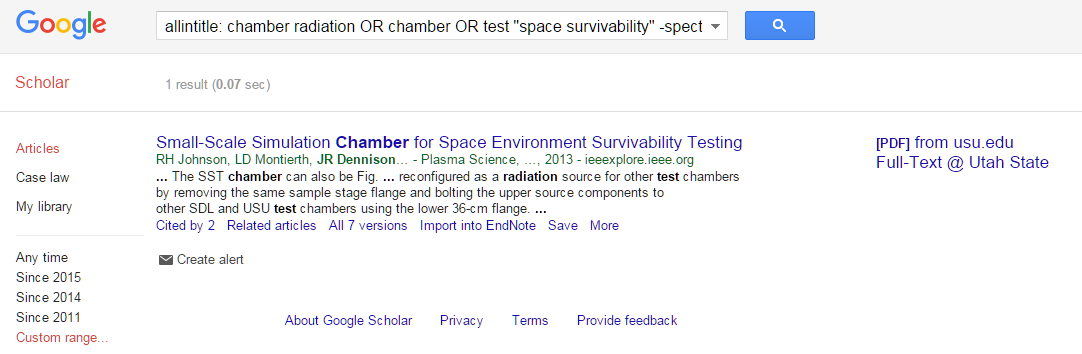 Articles from Google Scholar
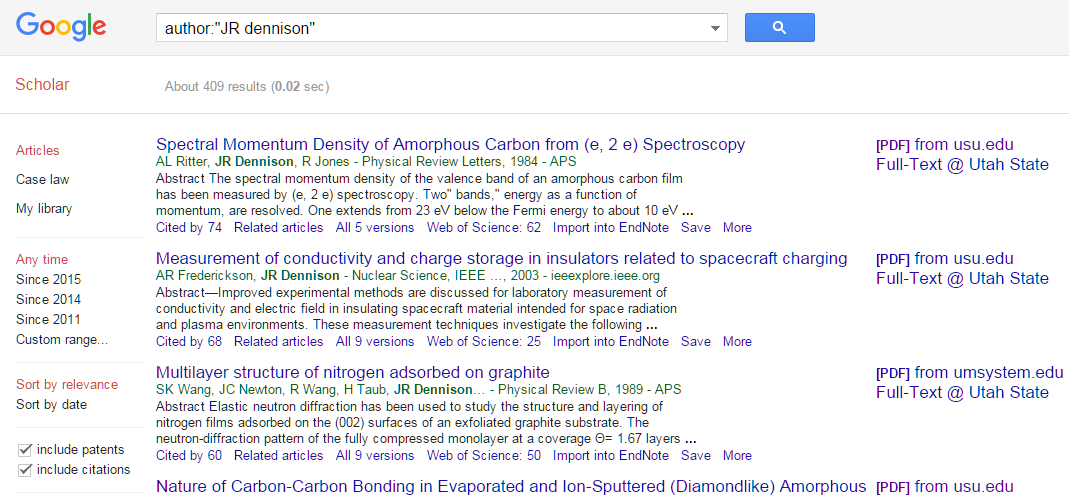 Cited by
Related articles
Import into Endnote
Get Text in PDF
Getting the Article
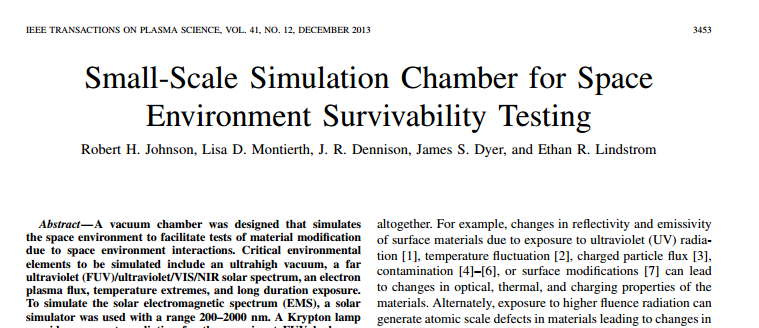 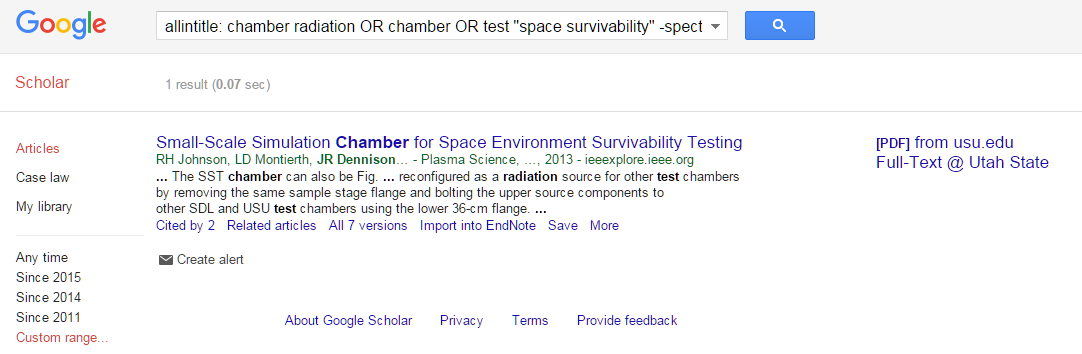 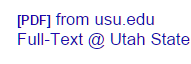 Access article
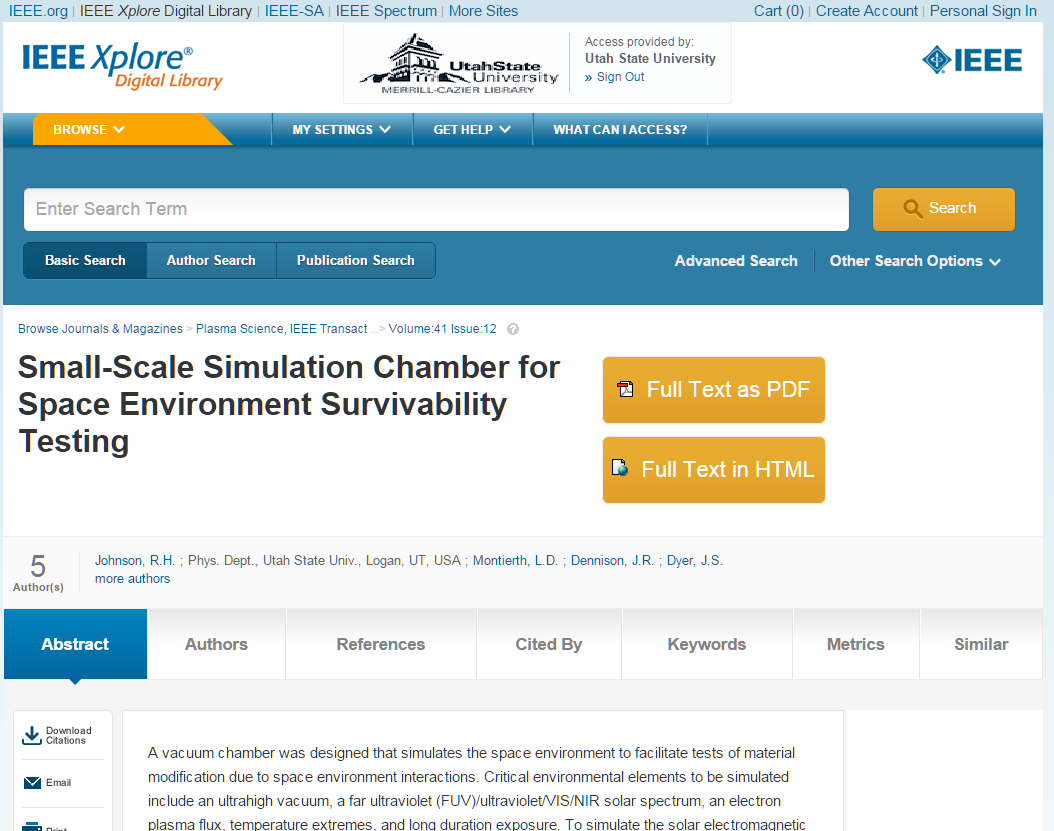 Access Journal
Article as PDF
Setting Google Scholar to Work with EndNote Basic
(3) Set up Goggle Scholar to work with EndNote Basic.
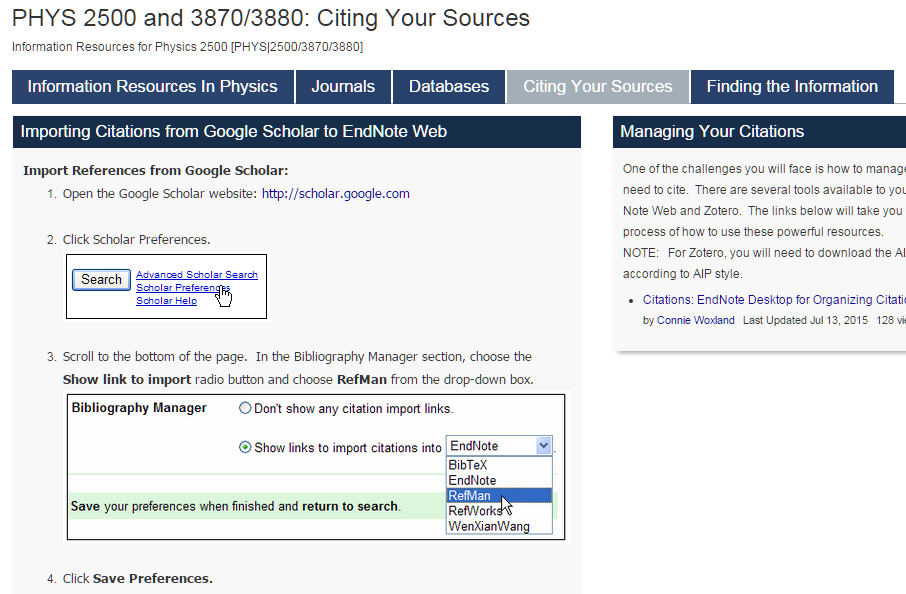 Import to RefMan or EndNote
Video tutorial https://www.youtube.com/watch?v=35t9RB8G558
Importing Articles from Google Scholar into EndNote Basic
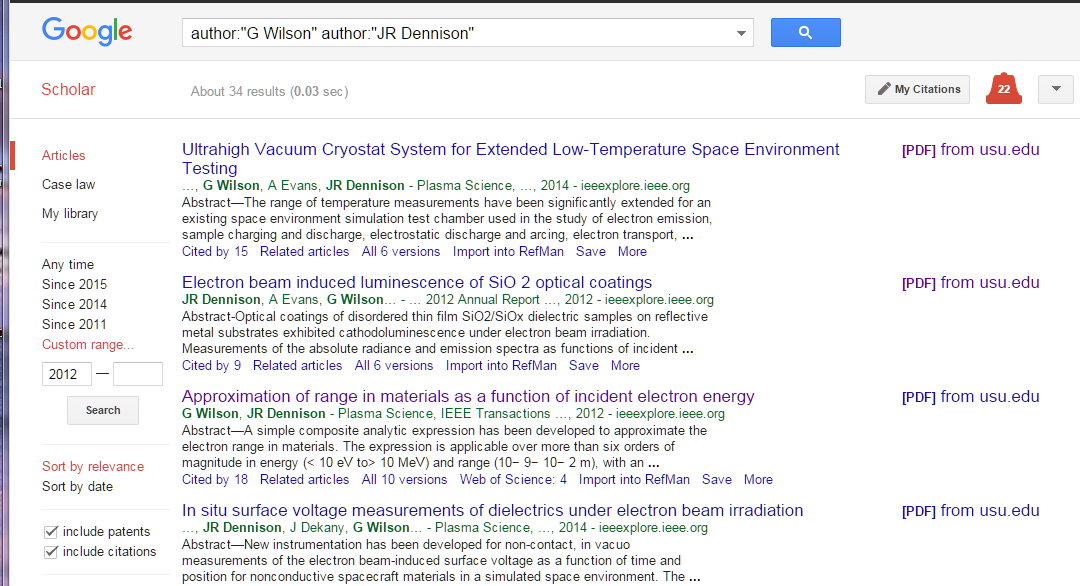 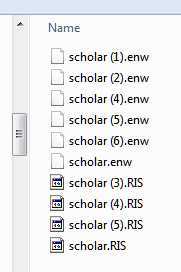 (4)  Collect reference files for import into EndNote Basic
  After performing a search on Google Scholar click on the "Import into RefMan“ or “Import to EndNote” link to import the reference you want.
  This will download a RefMan file (file type .RIS) or EndNote file (file type .ENW). Collect these files in a temporary directory to upload into EndNote Basic. 
  Alternately, when you are presented with a window asking if you want to "Open" or "Save" the file, choose to Save the file.
Import to RefMan
or EndNote
Importing Search Results from Google Scholar into EndNote Basic
https://www.myendnoteweb.com/EndNoteWeb.html
(5)  Follow these steps to import search results into EndNote Basic:
  Log into your EndNote Basic account 
  In EndNote Basic, click on Collect/Import Reference in the Import window
  Select the .RIS or .ENW file you downloaded from your temporary by clicking on the Choose File button.
  In the dropdown for Import Option, choose "RefMan (RIS)“ or  “EndNote Import”.
  Select the EndNote Basic reference folder  to import To
  Click the Import button and your references will be imported into the specified EndNote Basic folder.
  Repeat this process for each new file.
  Aside: You may have to add “EndNote Import” as an option using the Select Favorites button.
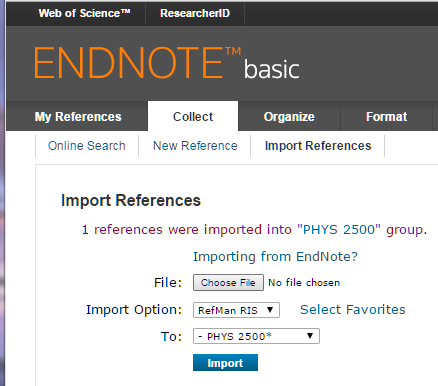 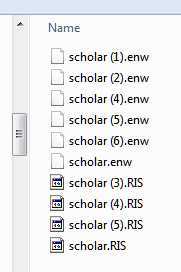 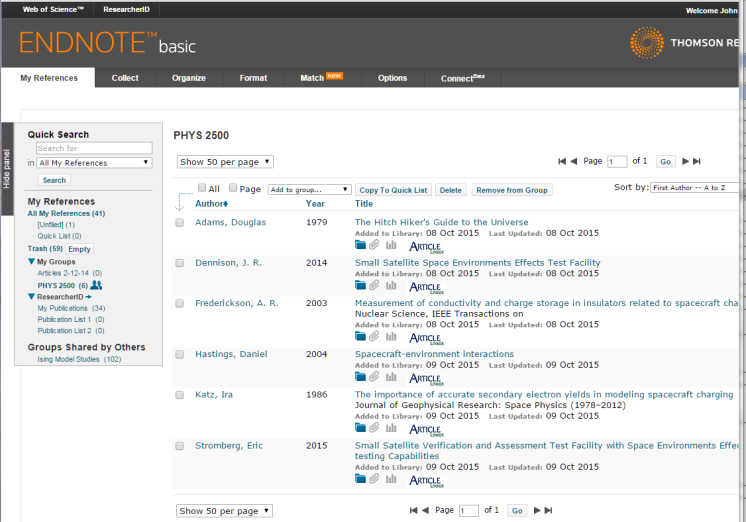 Import from RefMan or EndNote files
Importing Search Results into EndNote Basic
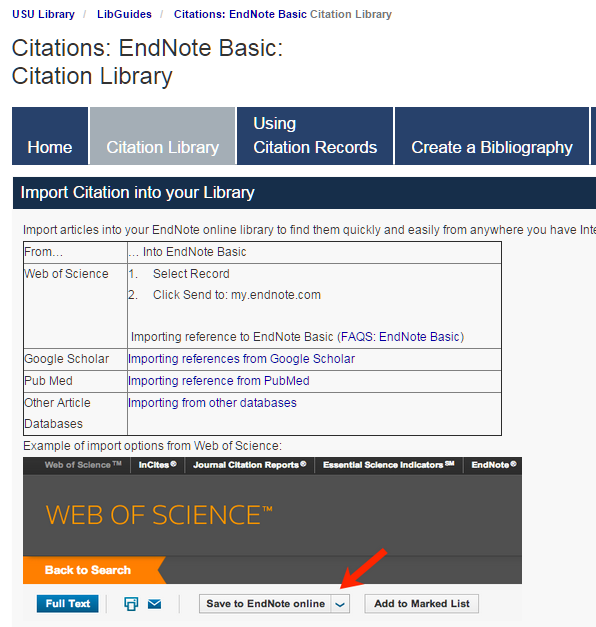 (5) Steps to import search results from alternate sources into EndNote Basic:
http://libguides.usu.edu/c.php?g=52841&p=339445
https://www.myendnoteweb.com/EndNoteWeb.html
Intermediate Lab PHYS 3870
An Exercise in Reference Management and Use

Use Google Scholar to find:
  A physics related article by an author with your last name
  An article in American Journal of Physics related to this topic
  An article from within the last 2 years related to this topic
  An article from before you were born related to this topic


(see extensions to this exercise using EndNote Basic below)